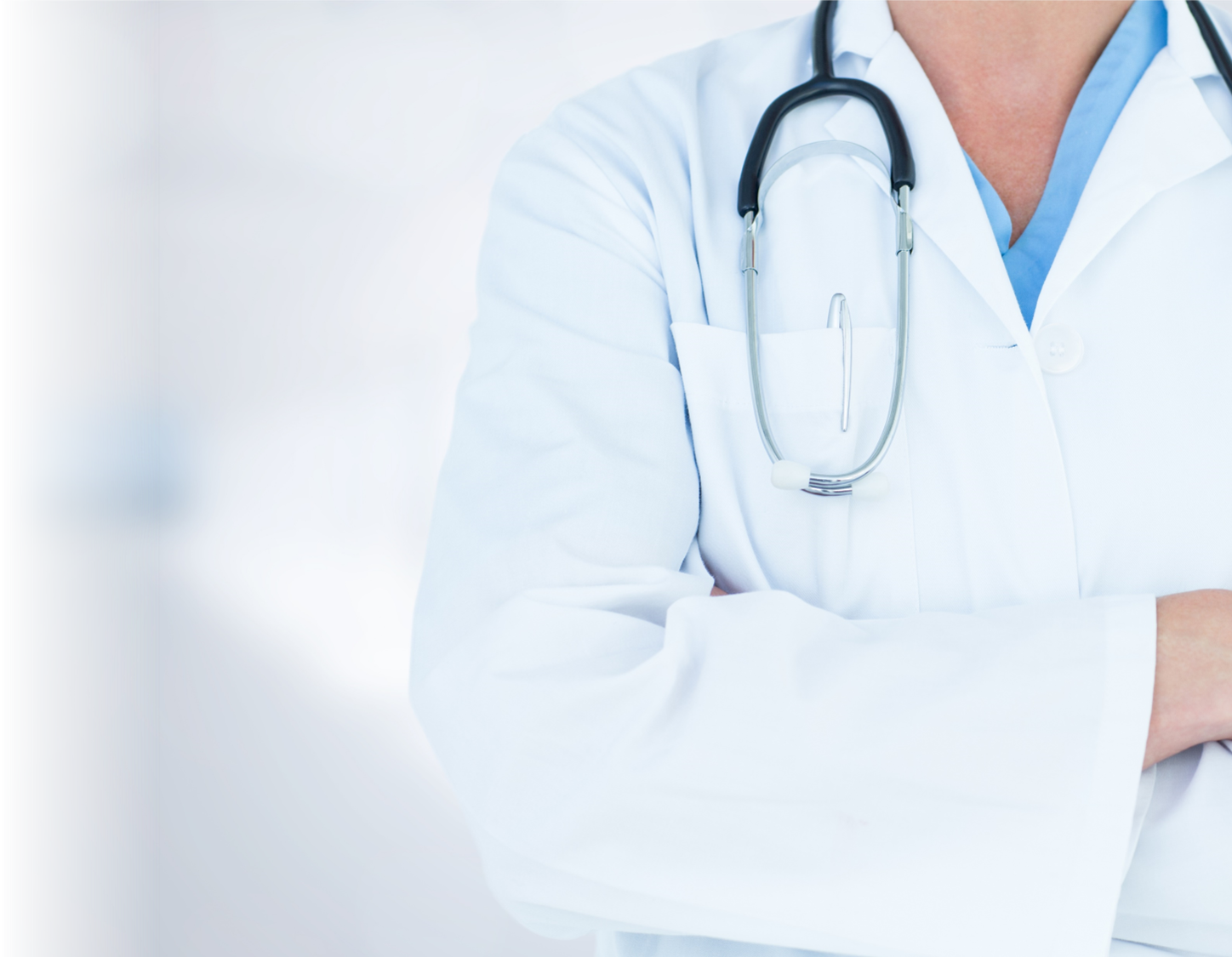 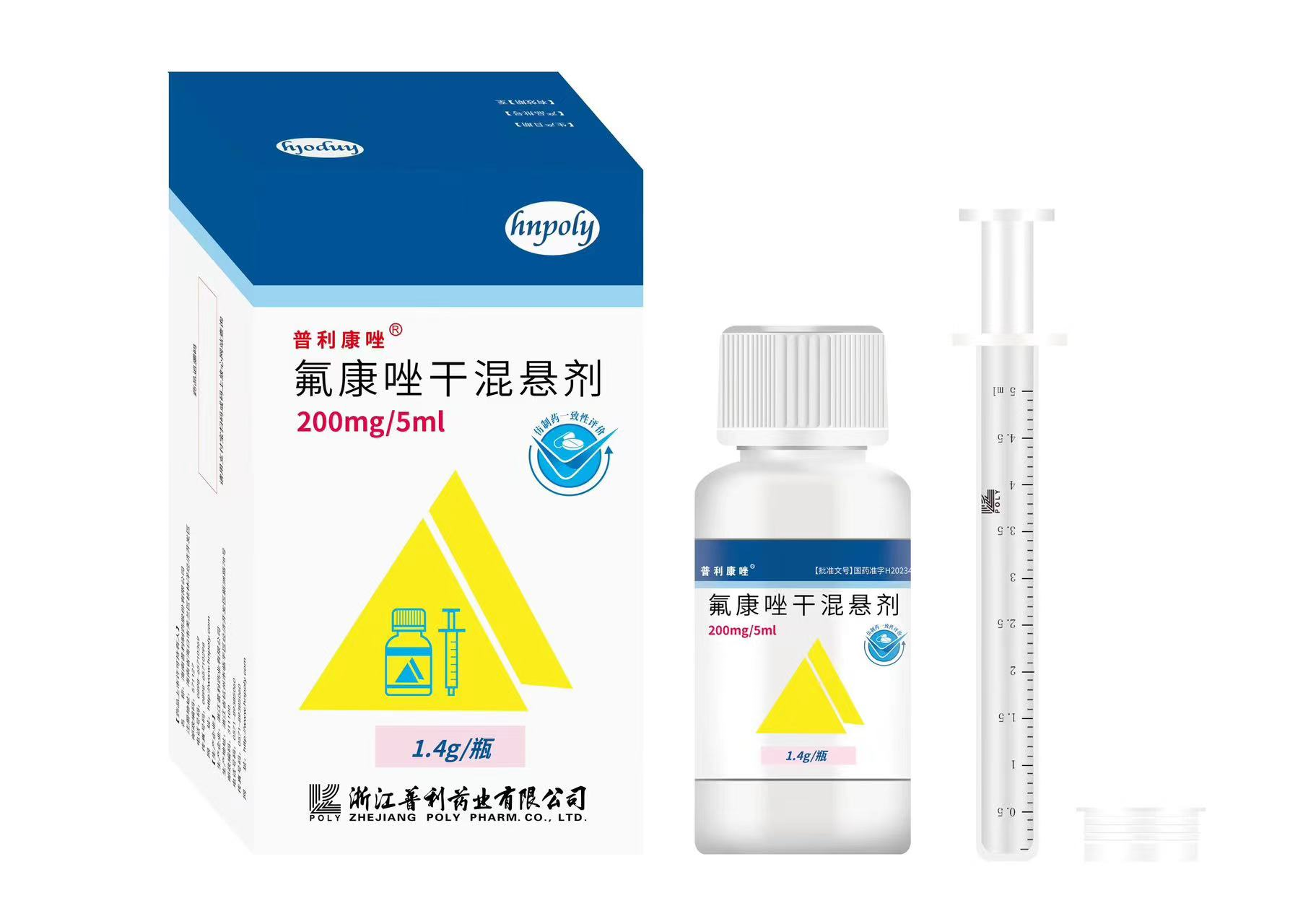 氟康唑干混悬剂
（普利康唑®）
申报人：浙江普利药业有限公司
目 录
CONTENTS
01
02
03
04
05
基本
信息
安全
性
有效
性
创新
性
公平
性
氟康唑干混悬剂基本信息(1)
参照药品建议：斯皮仁诺®（伊曲康唑口服溶液）

参照药品选择理由：
众多权威指南推荐1：斯皮仁诺®是目前临床常用的抗真菌感染药物之一，具有大量的临床研究和真实世界的有效性和安全性数据。
适应症重合度高：均可用于预防和治疗念珠菌感染。
剂型优势相似：均服用方便，吸收快，用药依从性好。
与参照药品相比，普利康唑®（氟康唑干混悬剂）
疾病适用范围更广，可用于更多类型的念珠菌感染的预防和治疗，同时对部分其他真菌感染亦有疗效。
适用人群无限制，儿童用药安全，口服不受饮食影响
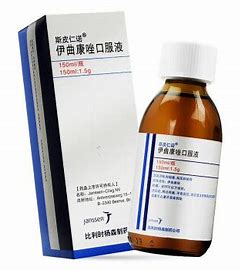 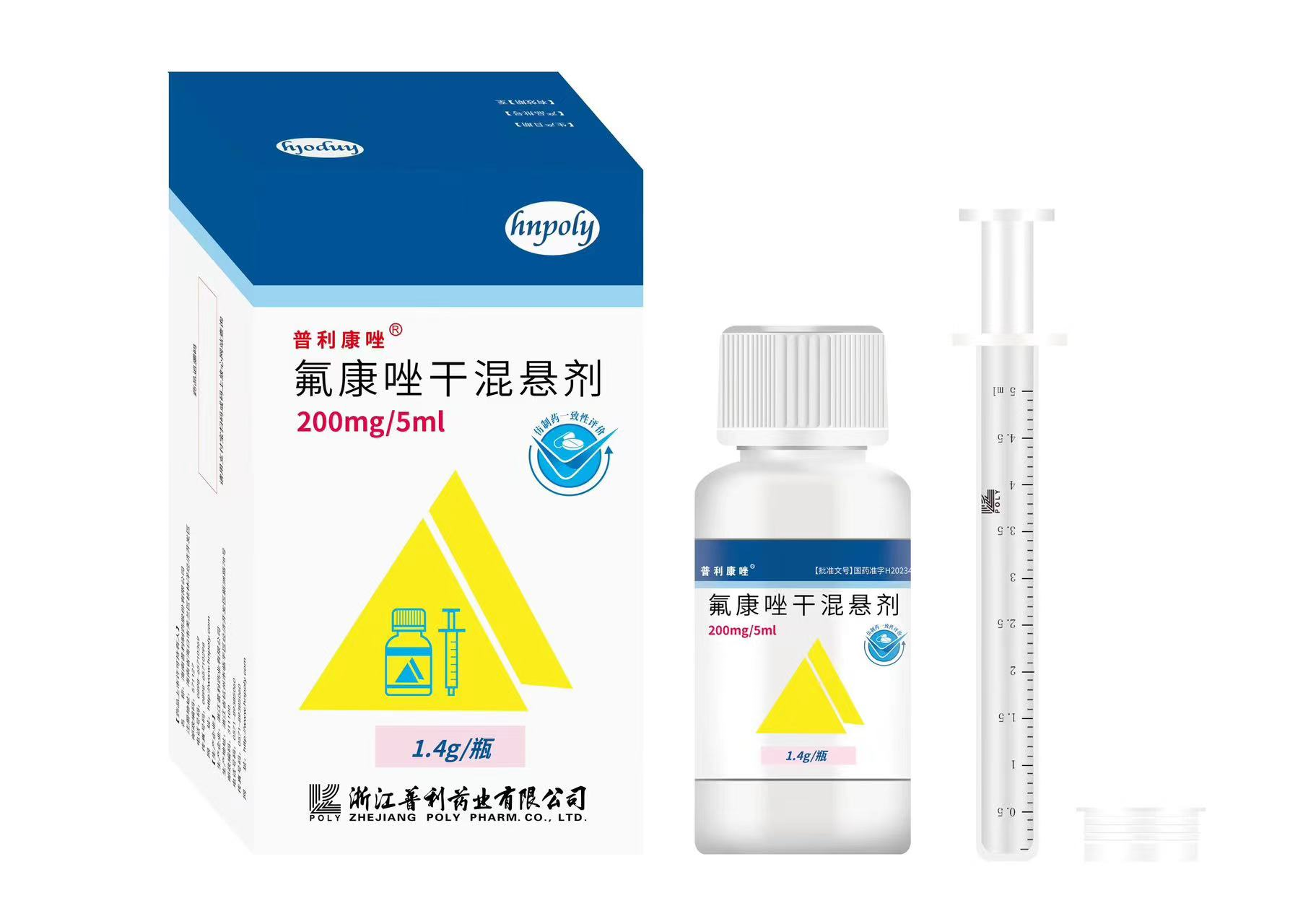 VS.
1.推荐的权威指南包括但不局限于：《血液病／恶性肿瘤患者侵袭性真菌病的诊断标准与治疗原则（第六次修订版）》、《儿童侵袭性肺部真菌感染临床实践专家共识(2022版)》、《IDSA念珠菌病处置的临床实践指南（2016）》、《中国成人念珠菌病诊断与治疗专家共识（2020版）》等
氟康唑干混悬剂基本信息(2)
1.侵袭性真菌病流行现状 [J] . 中华医学信息导报, 2021, 36(10) : 21-21
2. 《中国成人念珠菌病诊断与治疗专家共识（2020版）》
氟康唑干混悬剂基本信息(3)
氟康唑临床应用30余年，适应症范围广，已充分证明了其临床使用的安全性和有效性。氟康唑干混悬剂是国内独家剂型，儿童服用依从性好，配备专用给药器，按体重精准给药，进一步保证了用药安全性和有效性。
数据来源：各产品上市说明书及挂网情况
氟康唑干混悬剂安全性
氟康唑干混悬剂在治疗过程中不良反应轻微，对症治疗或减量或停药即可恢复，安全性好
根据说明书披露，下表为氟康唑治疗过程中观察到的不良反应及其频率：很常见（≥1/10）；常见（≥1/100至<1/10）；少见（≥1/1000至 <1/100）；罕见（≥1/10000至<1/1000）；极罕见（<1/10000）；未知（现有资料无法确认）。
氟康唑干混悬剂有效性（1）
氟康唑作为最经典的三唑类抗深部真菌感染药物，诸多权威指南推荐其用于真菌感染的预防和治疗
氟康唑干混悬剂有效性（2）
氟康唑预防儿童侵袭性真菌感染疗效Mate分析2
氟康唑在新生儿侵袭性真菌感染的临床应用1
预防性使用氟康唑可有效降低IFI的发生率、真菌定植率
预防性使用氟康唑可降低患儿住院期间病死率及真菌感染相关病死率
氟康唑为三唑类抗真菌药物，安全性高，能渗入脑脊液，广泛应用于新生儿IFI防治
本研究中药敏结果显示各真菌菌株对氟康唑敏感率100%，治疗治愈率高达82.4%
1.新生儿侵袭性深部真菌感染的临床特点分析[J]. 发育医学电子杂志, 2019, 7(4): 292-296.
2.氟康唑预防极低出生体重儿侵袭性真菌感染疗效和安全性的Meta分析[J]. 中国当代儿科杂志, 2020, 22(5): 446-453.
氟康唑干混悬剂有效性（3）
氟康唑干混悬剂治疗食管念珠菌病2
氟康唑干混悬剂治疗免疫功能低下儿童鹅口疮1
儿童或有食道症状的患者中，以悬浮液形式给予的抗真菌治疗可能比胶囊或片剂耐受性及有效性更好
相比胶囊氟康唑干混悬剂能更快治愈临床疾病
氟康唑干混悬剂治疗免疫功能低下儿童鹅口疮患者，治愈率高达91%，真菌根除率高达76%
氟康唑干混悬剂治疗免疫功能低下儿童鹅口疮比制霉菌素更有效
1.  Oropharyngeal candidiasis in immunocompromised children: a randomized, multicenter study of orally administered fluconazole suspension versus nystatin. The Multicenter Fluconazole Study Group. J Pediatr. 1995 Aug;127(2):322-8
2. Prospective study of fluconazole suspension for the treatment of oesophageal candidiasis in patients with AIDS. Aliment Pharmacol Ther. 1995 Oct;9(5):553-6.
氟康唑干混悬剂创新性
氟康唑干混悬剂是浙江普利已承担国家“十三五”科技重大专项--儿童用药品种及关键技术研发的8个项目之一。浙江普利儿童药基地已被纳入工信部2016年工业转型升级—中国制造2025儿童药重点项目，并成为中国儿童药物研发和产业化联盟首批联盟成员。
剂型的创新
创新带来的患者获益
对于婴幼儿童、吞咽困难患者，更容易服用，提高了依从性

对于婴幼儿童患者精准给药，可按体重给药，避免了使用其他剂型“剂量靠猜，使用靠掰”的问题，保障儿童用药安全性

患者口服后吸收迅速，不受饮食影响，剂型在体内分散面积大，提高了生物利用度，提高用药有效性
本品为国内独家干混悬剂型的经典三唑类抗深部真菌感染药物，临床应用广泛，经验丰富。创新的剂型带来了用药的依从性、安全性和有效性的优势：
干混悬剂型方便存储，同时添加矫味剂，配置成混悬液后提高了患者口服依从性
氟康唑干混悬剂配置成混悬液后浓度为40mg/ml，易于调配剂量，配备专用给药器，可以最大程度精准给药，保证用药安全
干混悬剂型口服后胃肠分布面积更大，吸收更快，提高了口服的生物利用度
氟康唑干混悬剂公平性（1）
对公共健康的影响
弥补目录短板
临床管理便利
符合“保基本”原则
全球每年真菌感染患者超过3亿，因侵袭性真菌病死亡的患者超过150万，我国每年有超过500万人受到IFD的威胁，其中儿童也占有相当的比例，尤其是新生儿本属于免疫低下人群。
目录内药品主要针对成人及青少年人群，针对婴幼儿、儿童人群的药物较少。
氟康唑干混悬剂依据儿童体重精准给药，优于目录内氟康唑其他剂型。
本品安全高效，临床应用广泛，婴幼儿童用药更具保障。
精准给药，避免用药浪费，节约医保资金。
口服液体制剂，不受饮食影响，服用依从性好。
适应症范围明确，同时明确儿童适应症和用法用量，不会超说明书滥用药物。
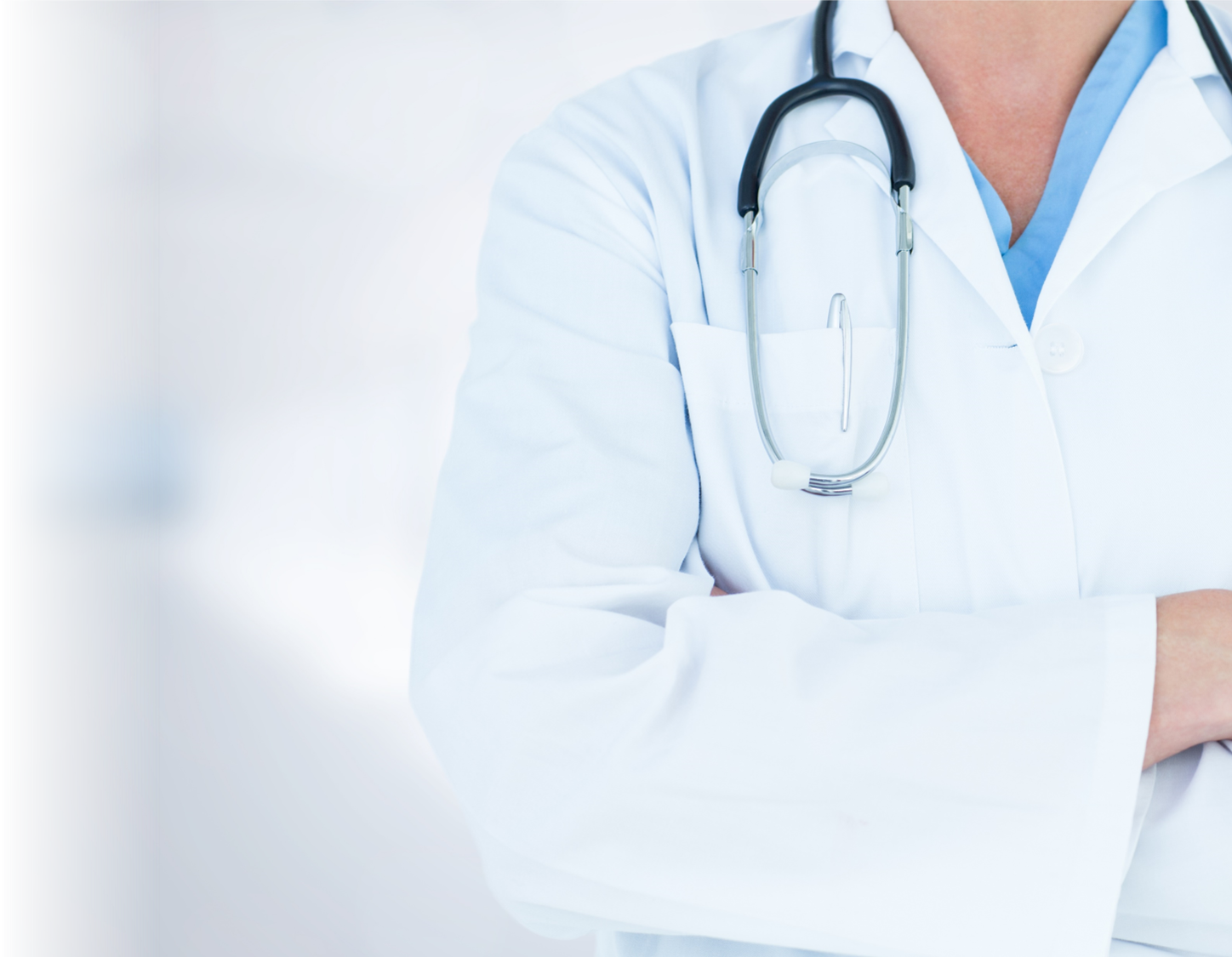 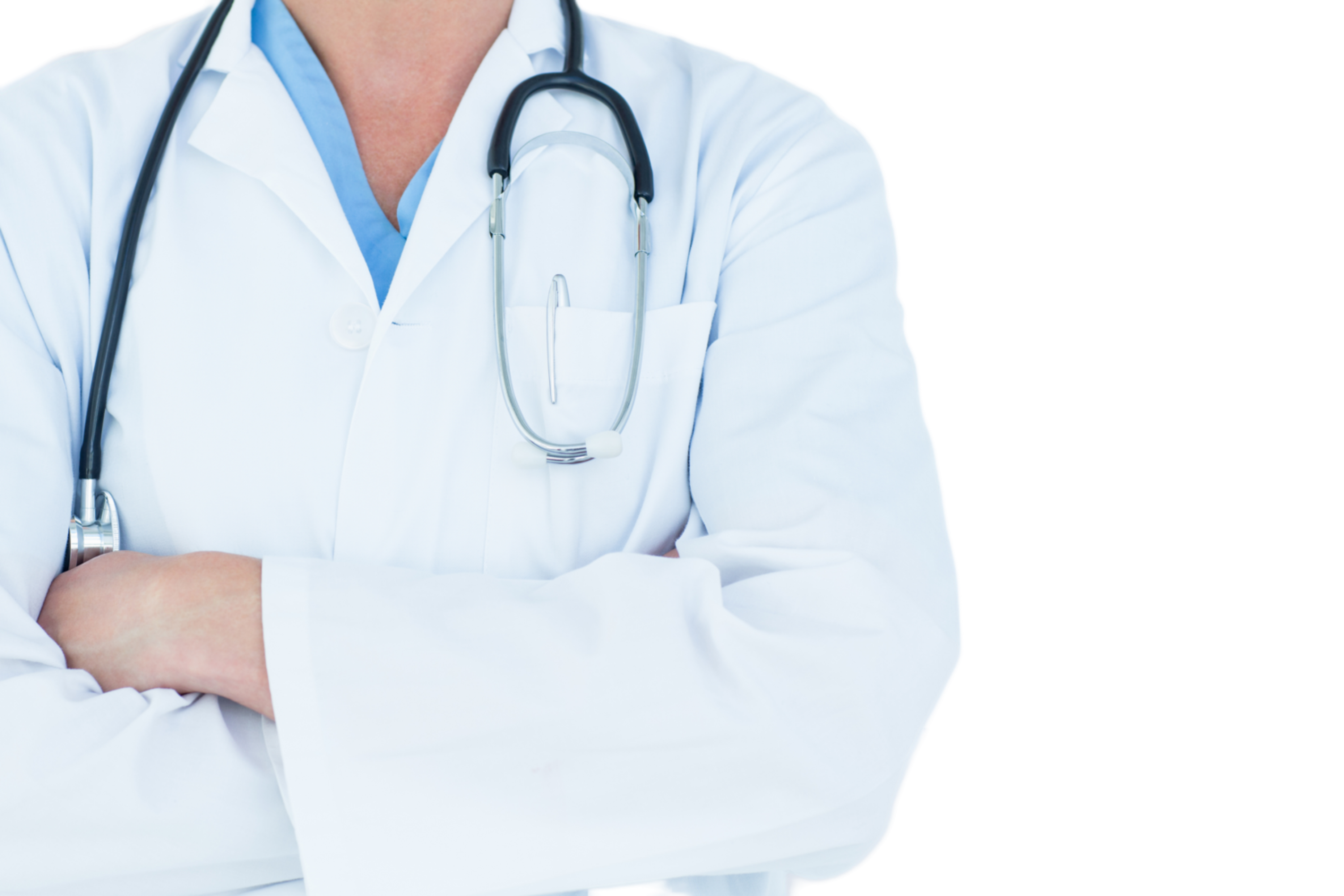 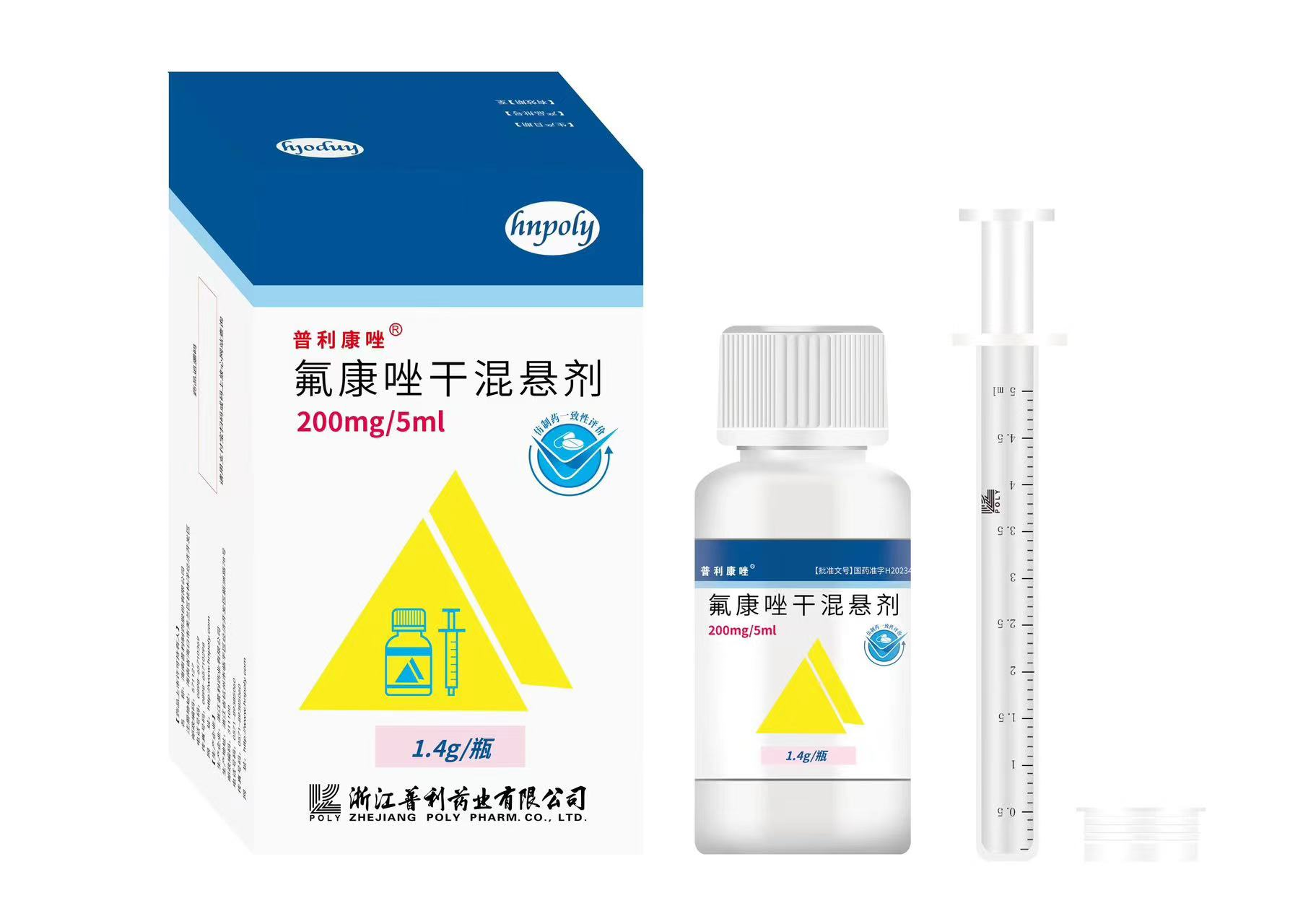 THANKS
谢谢您的观看